GRAH
POTREBNO
1.BUBRENJE
*ČAŠA S VODOM,GRAH
*OVAKO-                          NAKON PAR DANA
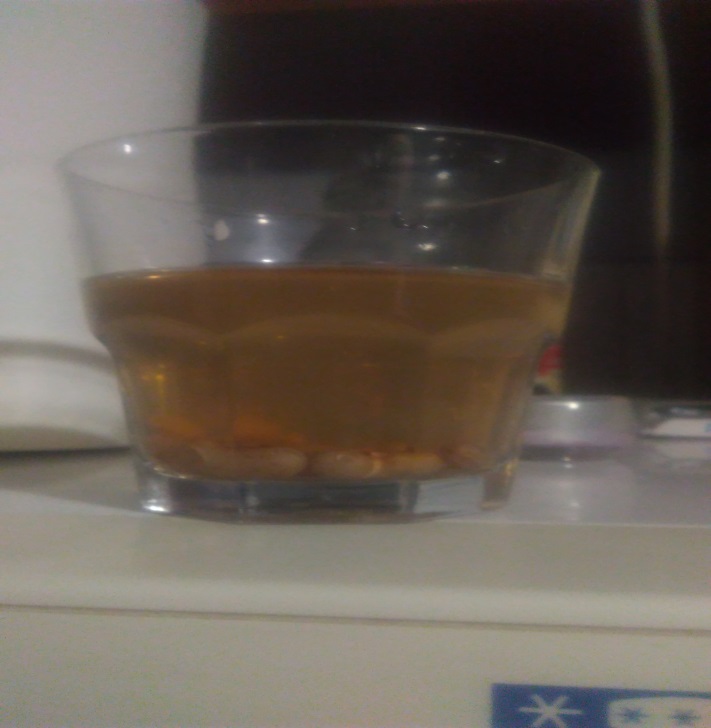 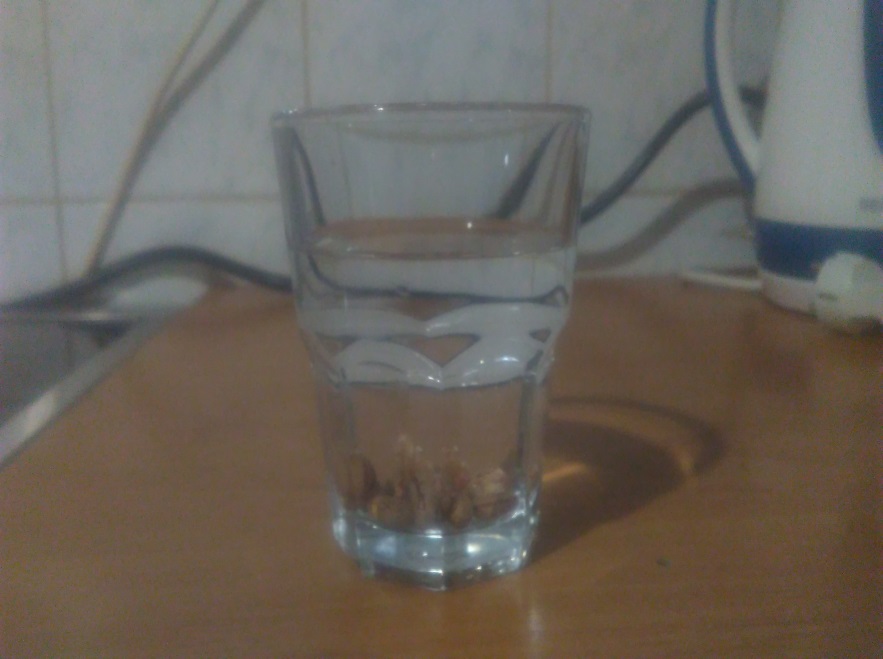 2.SAĐENJE
*OVAKO-
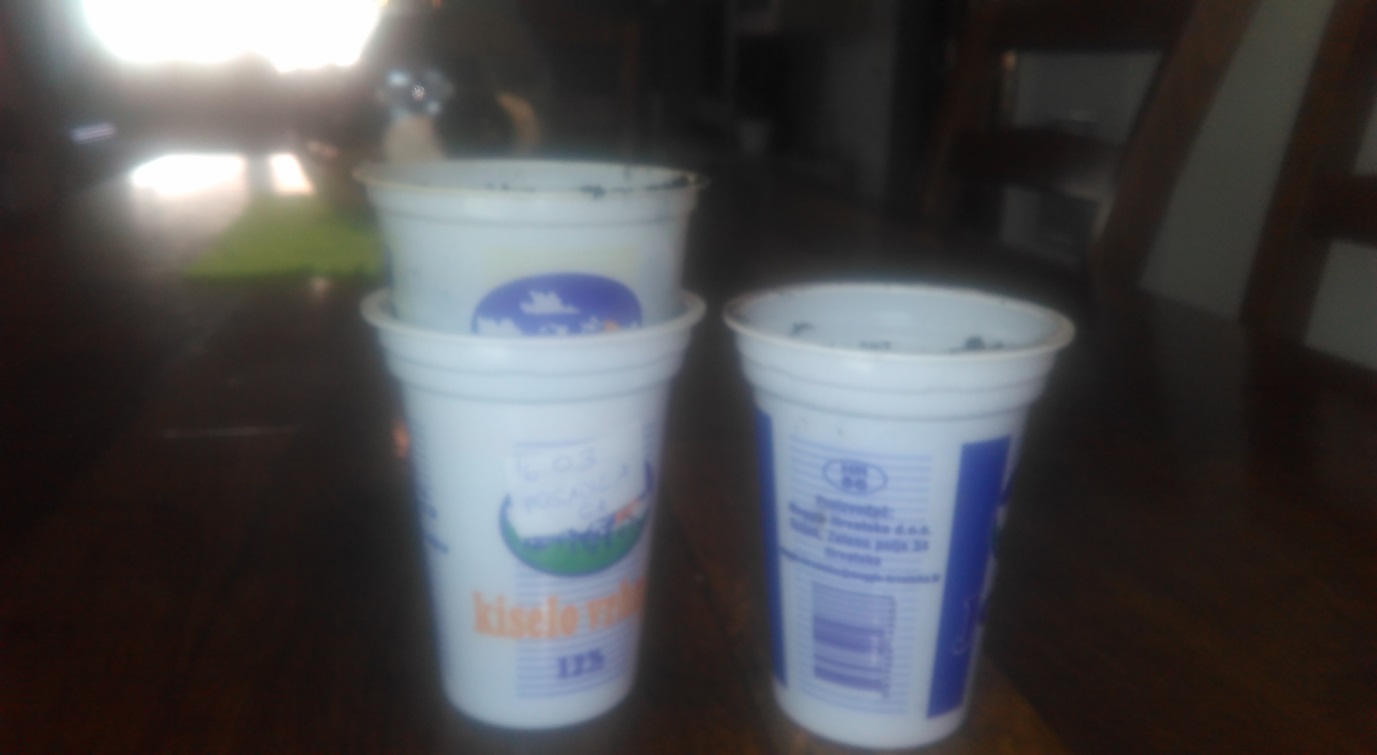 22.3
*IZAŠLA KLICA IZ JEDNE POSUDICE
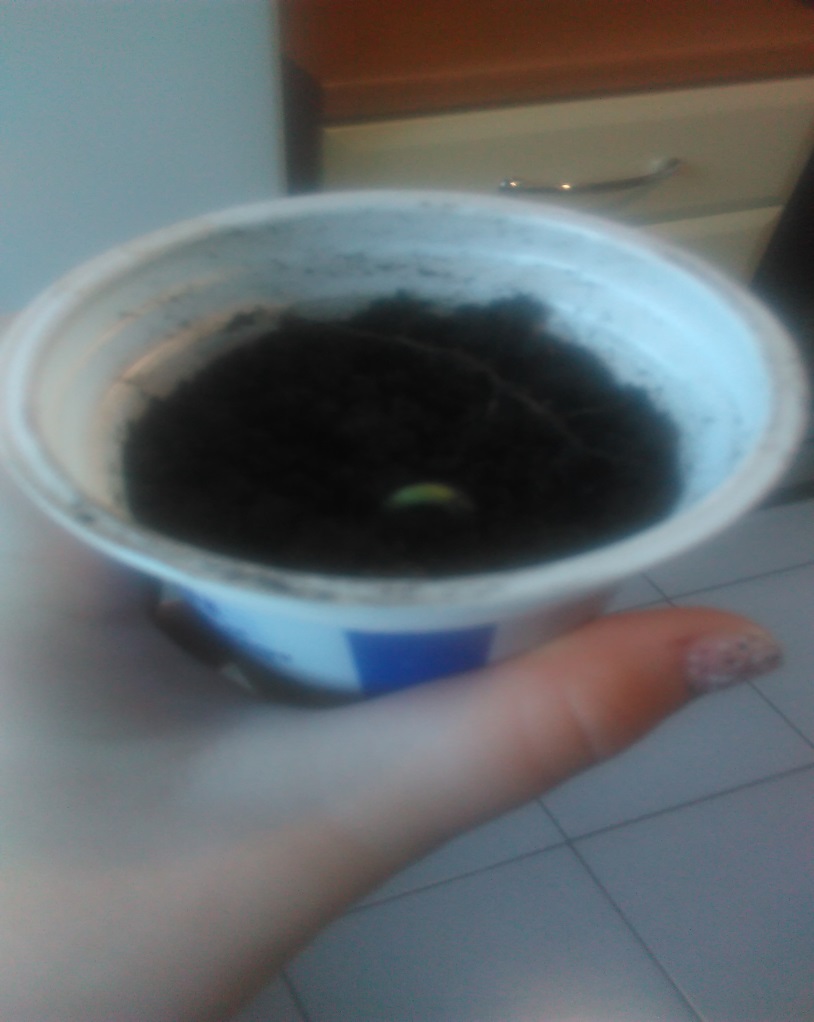 24.3
*DIGAO SE IZ ZEMLJE
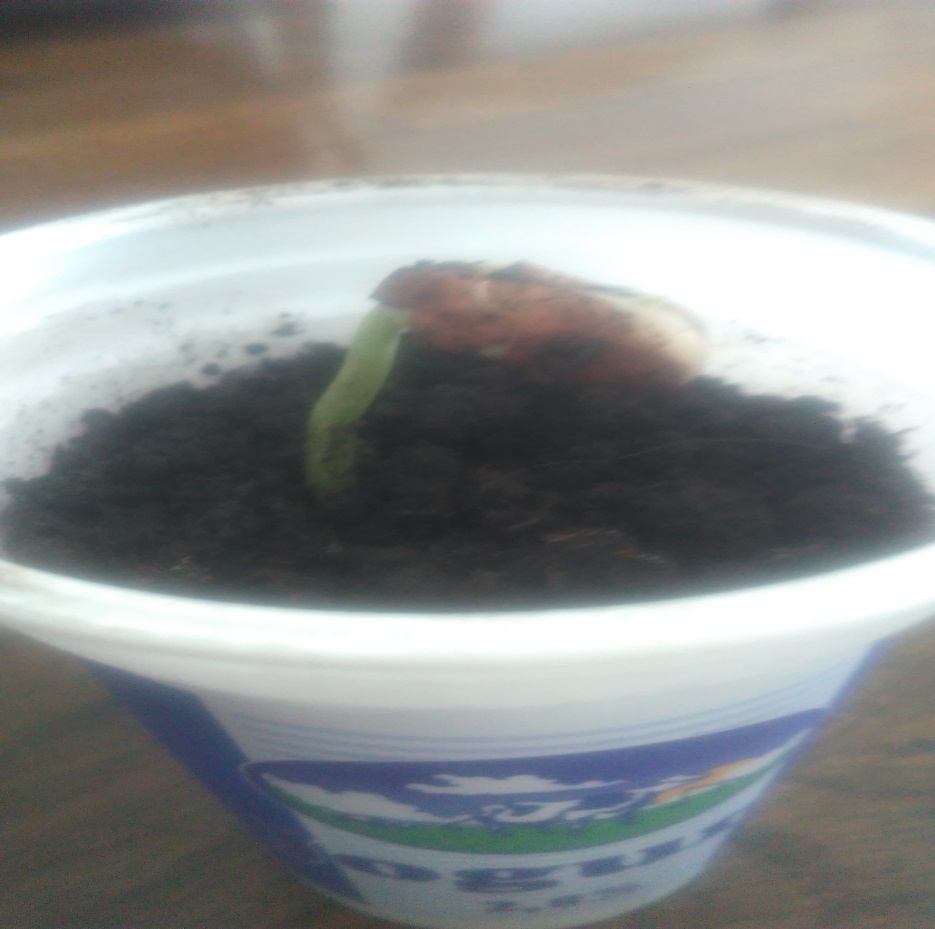 25.3
*IZAŠAO PRVI LIST
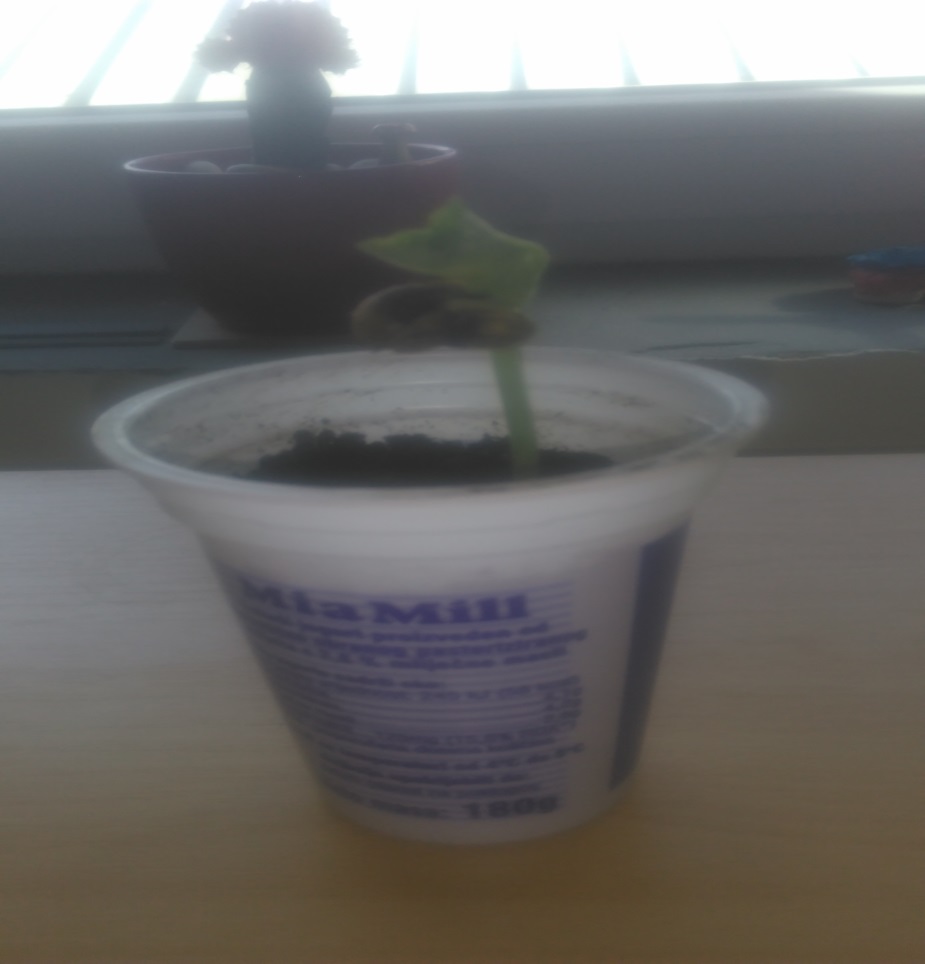 27.3
*IZAŠLA PRVA 2 LISTA
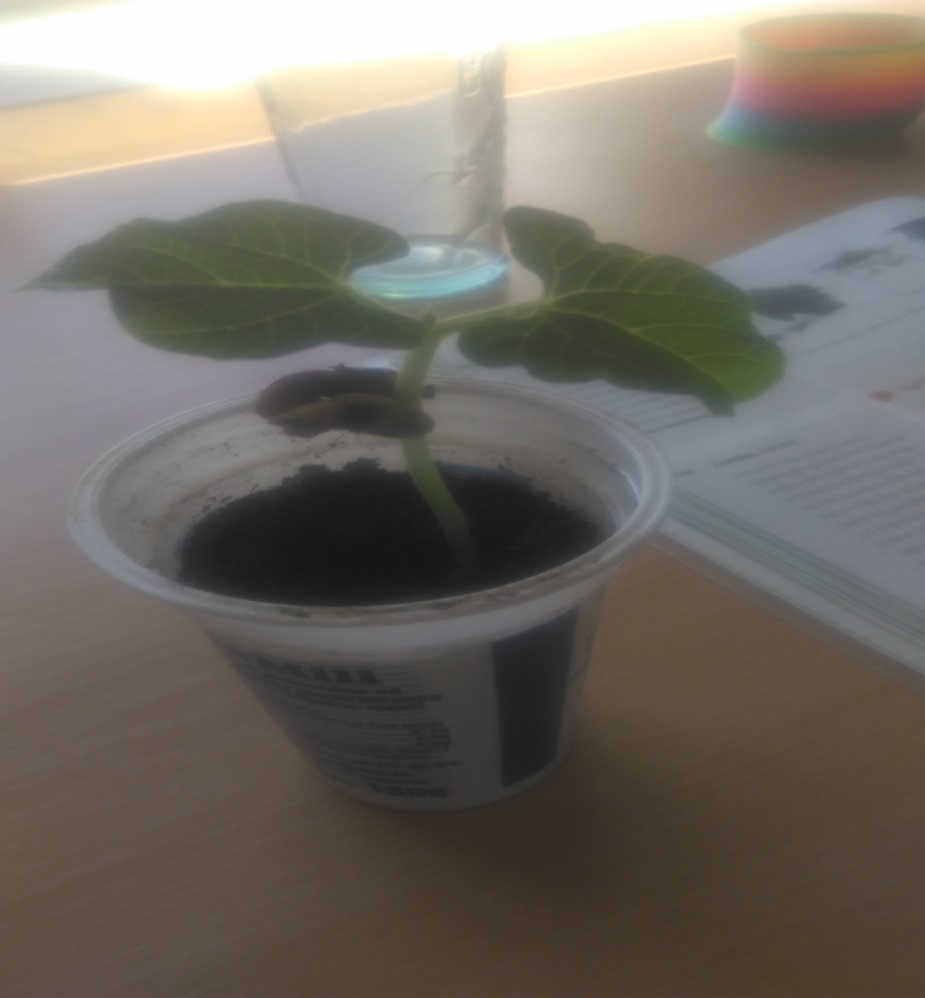 1.4
*IZAŠLA 3 MALA LISTIĆA
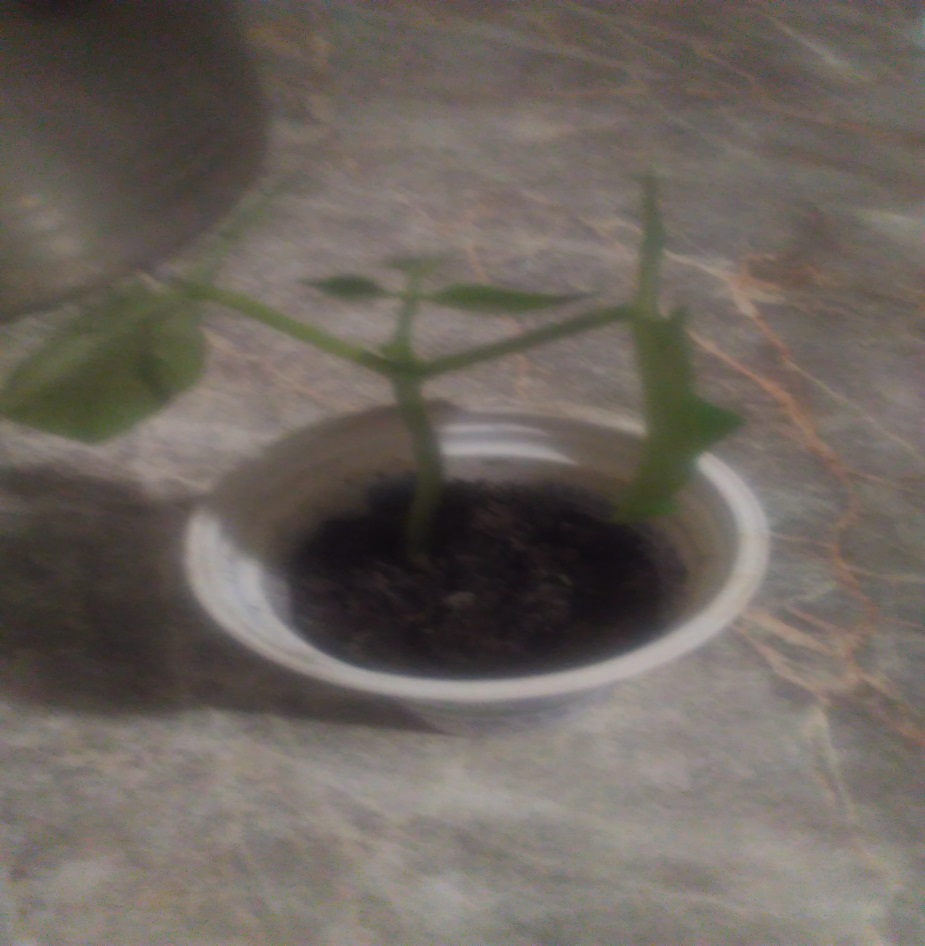 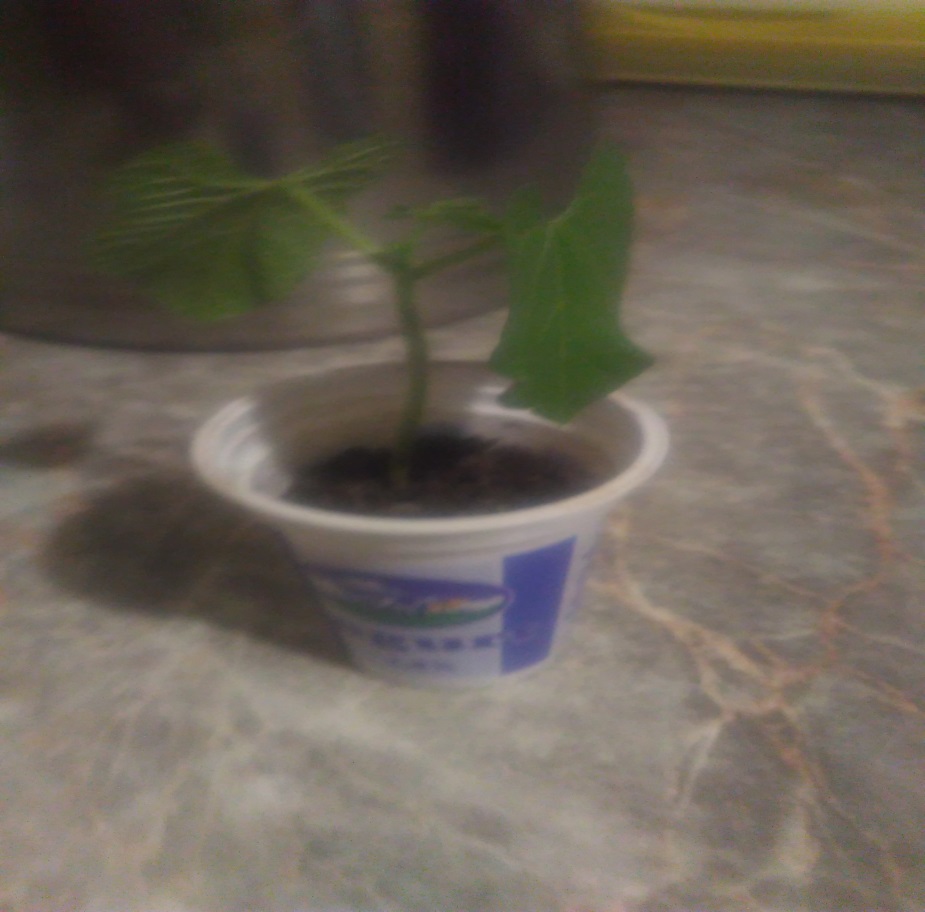 GRAH NA OLOVCI
POKUS
POTREBNO
*OLOVKA,GRAH,PRIBADAČA
*OVAKO-
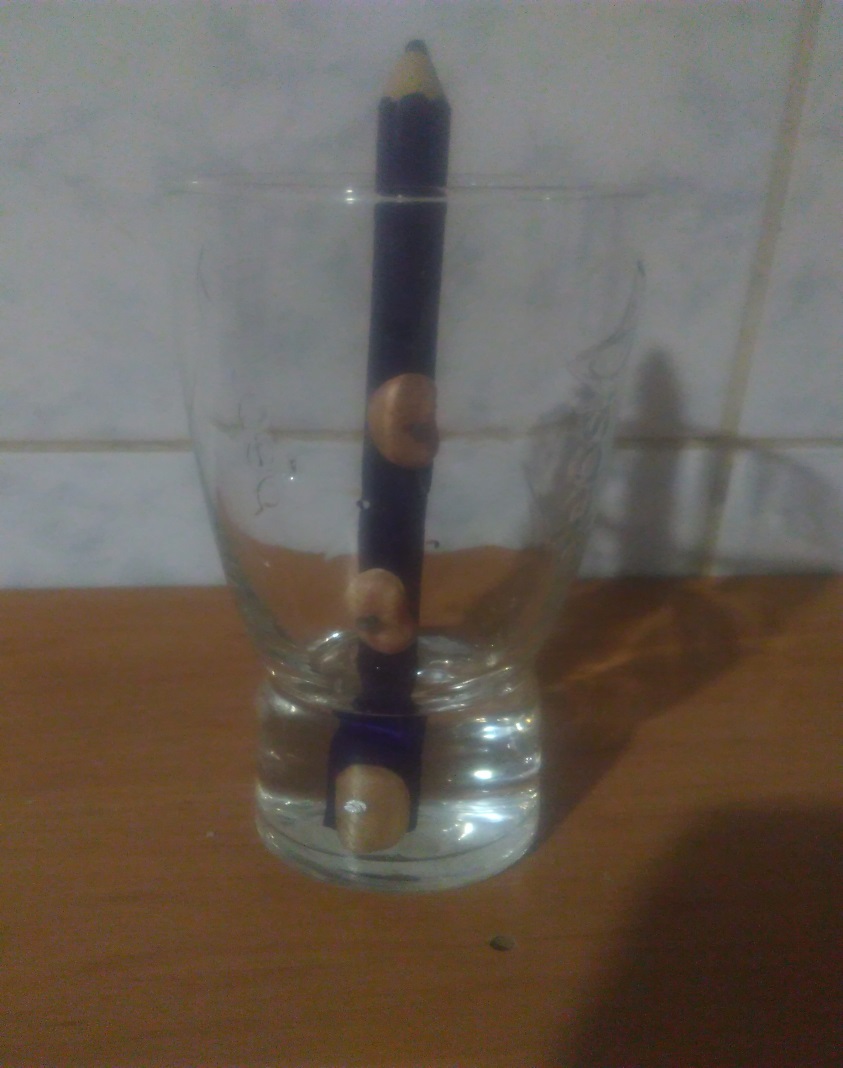 15.3
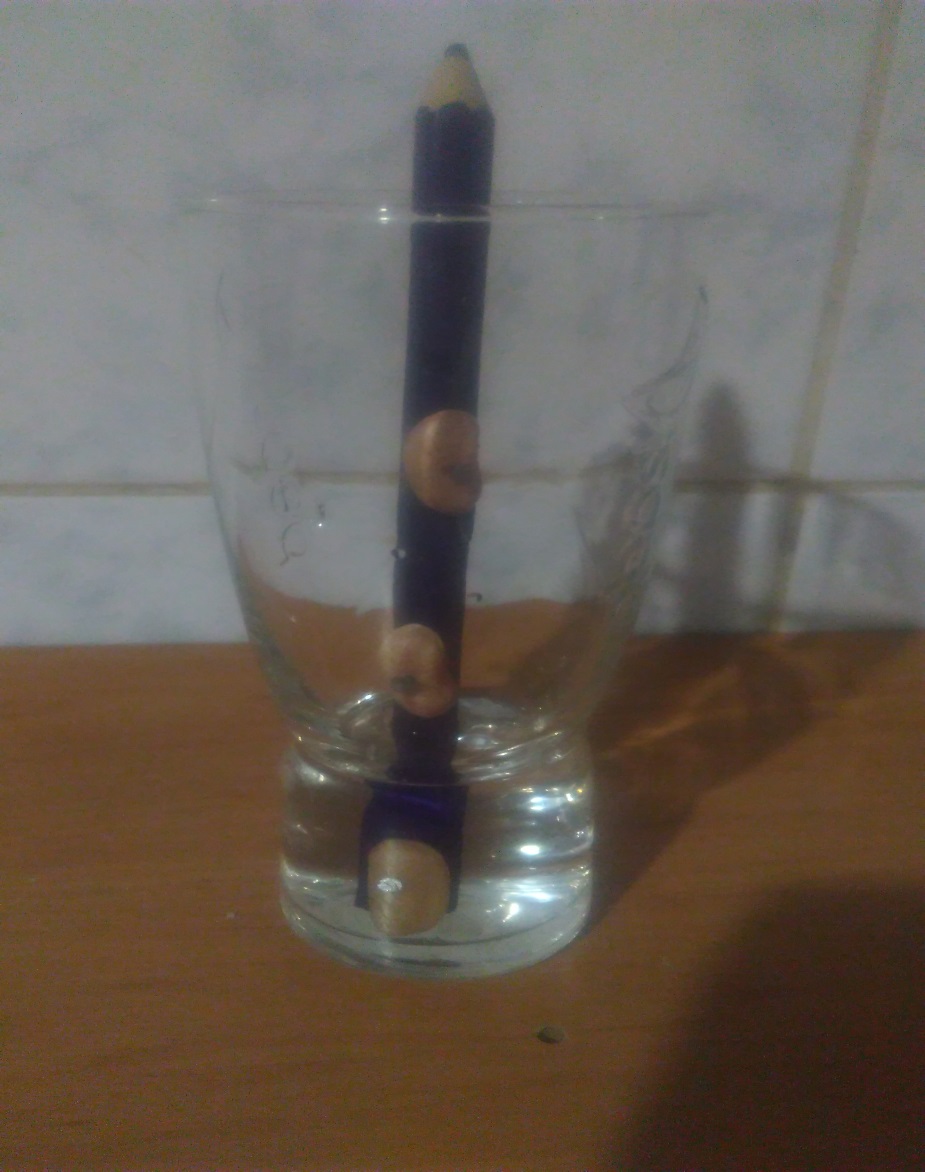 *STAVLJENO U VODU
17.3 i 19.3
*IZAŠLA KLICA NAKON 2DANA 
1.                                        2.
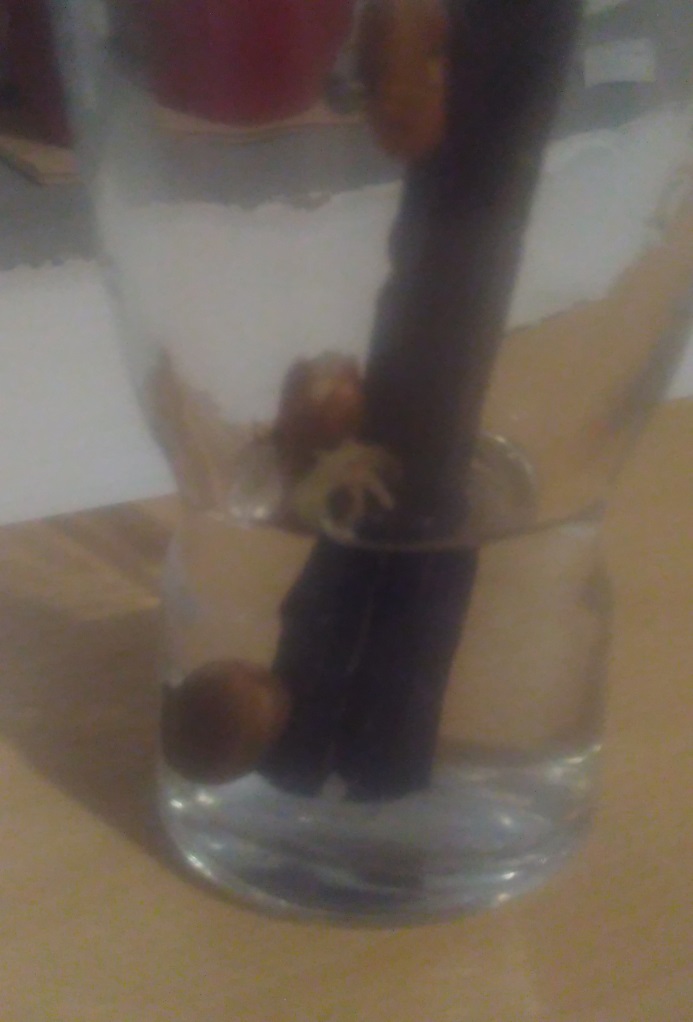 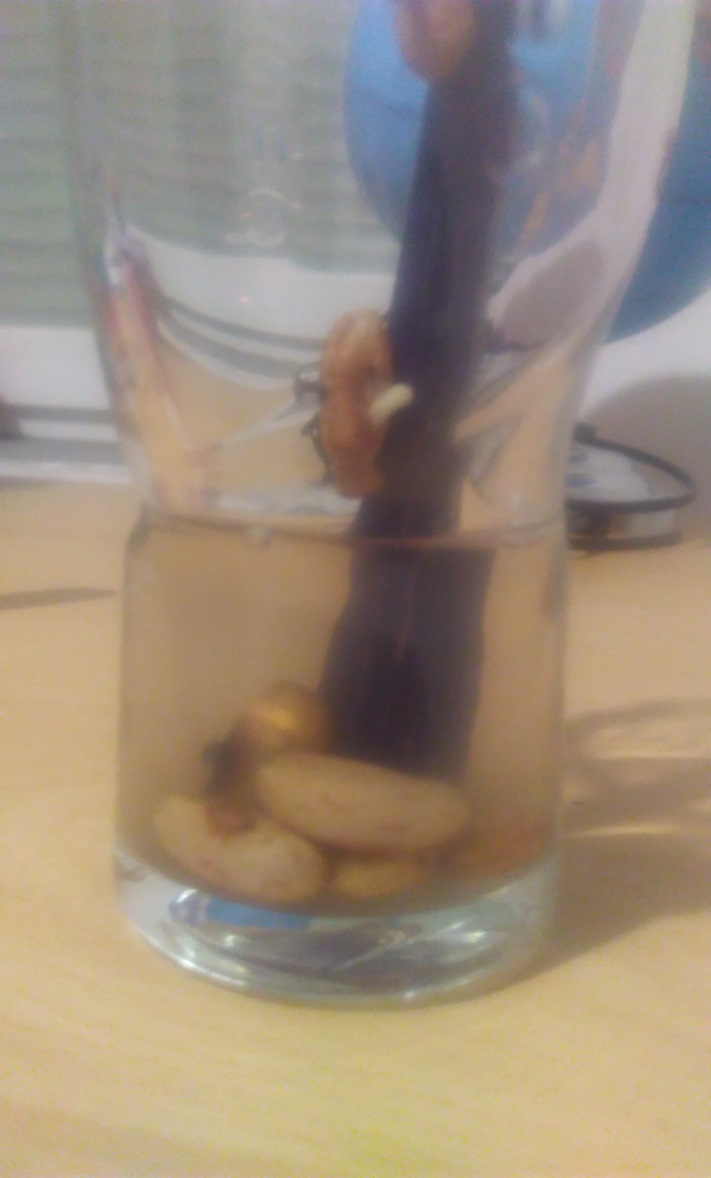 BUBRENJE
POKUS
29.3
*GRAH JE STAVLJEN U VODU S PRITISKOM KAMENA
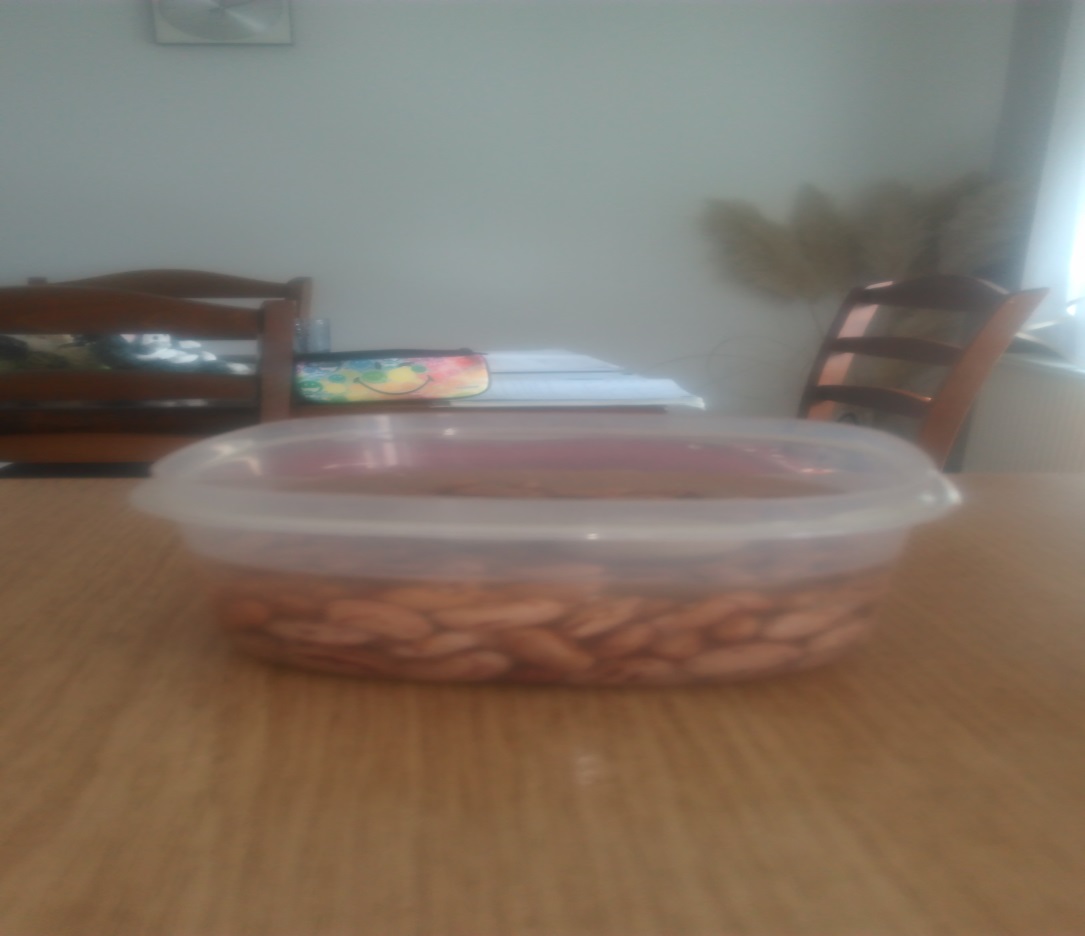 KRAJ
NIKA MESAR
                                                                5.a